Statistik Psikologi 1
Dra Safitri M  M.Si
SESI 5
UKURAN PEMUSATAN DATA
Pendahuluan
Salah satu aspek yang paling penting untuk menggambarkan distribusi data adalah nilai pusat data pengamatan (Central Tendency).
 
Setiap pengukuran aritmatika yang ditujukan untuk menggambarkan suatu nilai yang mewakili nilai pusat atau nilai sentral dari suatu gugus data (himpunan pengamatan) dikenal sebagai ukuran pemusatan data (tendensi sentral).
Ukuran pemusatan suatu data yaitu
Rata-rata hitung
Biasa disebut rata-rata 
Dalam kehidupan sehari-hari adalah rata-rata hitung. 

Rata-rata hitung populasi dinyatakan dengan lambang  dibaca “miu”, sedangkan rata-rata hitung sampel dinyatakan dengan lambang     dibaca “x bar” atau  dan lain-lain, tergantung lambang yang digunakan untuk menyatakan variabel  yang sedang dicari rata-ratanya.
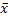 Menghitung Rata-rata hitung
Dari suatu sampel  ,


rata-rata hitungnya adalah  


atau ditulis dengan notasi sigma sebagai berikut.
Contoh 1 : 
Hitunglah nilai rata-rata dari nilai ujian statistik brikut : 

20; 40; 50; 60; 60; 70; 70; 70; 80; 90 
Jawab: 


         
    
               = 61
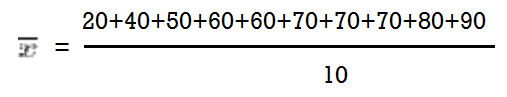 Rata-rata hitung data  berkelompok
Untuk data tunggal berkelompok
Contoh 2: 
Berapa rata-rata hitung pada tabel frekuensi berikut (Tabel frekuensi pada tabel ini merupakan tabel frekuensi untuk data tunggal, bukan tabel frekuensi dari data yang sudah dikelompokkan berdasarkan selang/kelas tertentu):
Jawab:
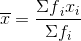 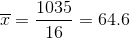 Untuk data dalam tabel distribusi frekuensi
Contoh 3: 

Tabel disamping ini adalah nilai ujian statistik 80 mahasiswa yang sudah disusun dalam tabel frekuensi. Berbeda dengan contoh 2, pada contoh ke-3 ini, tabel distribusi frekuensi dibuat dari data yang sudah dikelompokkan berdasarkan selang/kelas tertentu (banyak kelas = 7 dan panjang kelas = 10).
Jawab: Buat daftar tabel berikut, tentukan nilai pewakilnya (xi)dan hitung fixi.
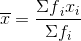 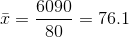 Untuk data dalam tabel distribusi frekuensi, dengan cara pengkodean
Contoh 4 :
Modus
Modus dari sekumpulan datum adalah datum yang paling sering muncul atau datum yang frekuensinya tertinggi.

Dalam suatu data bisa terdapat satu modus (unimodus), dua modus (bimodus), lebih dari dua modus (multimodus), atau sama sekali tidak memiliki modus.
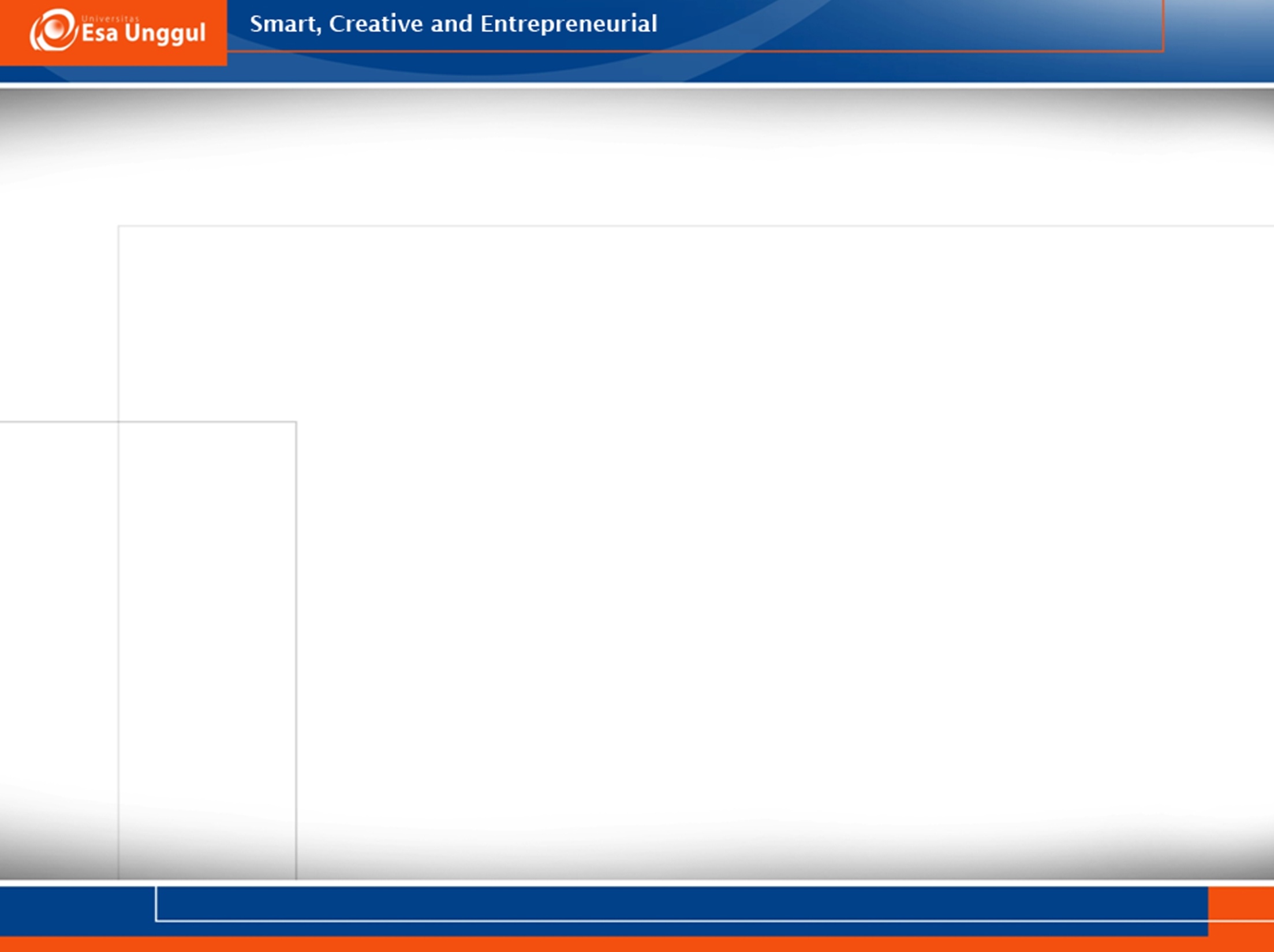 Modus Data Tunggal:
Contoh 7: 

Modus dari nilai ujian Statistik berikut ini:
a. 2, 4, 5, 6, 6, 7, 7, 7, 8, 9
b. 2, 4, 6, 6, 6, 7, 7, 7, 8, 9
c. 2, 4, 6, 6, 6, 7, 8, 8, 8, 9
d. 2, 4, 5, 5, 6, 7, 7, 8, 8, 9
e 1, 2, 3, 4, 5, 6, 7, 8, 9, 10
Jawab: 
a. 2, 4, 5, 6, 6, 7, 7, 7, 8, 9→ (fekuensi terbanyak adalah nilai 7 yaitu = 3), sehingga Modus (M) = 7
Statistik UEU 2017
Modus data kelompok
Jika data dalam tabel distribusi frekuensi, maka modus sesungguhnya tidak dapat dicari. Sehingga ditetapkan aturan bahwa kelas yang frekuensinya tertinggi disebut kelas modus.
Modus dari data dalam tabel distribusi frekuensi adalah bilangan dalam kelas modus dengan rumus:
Modus  dalam Distribusi Frekuensi:
  
Mo=Lo + c (f1/ (f1+f2))

 dimana:
Mo = modal = kelas yang memuat modus 
Lo = batas bawah kelas modal 
c = panjang kelas modal 
fmo = frekuensi dari kelas yang memuat modus (yang nilainya tertinggi) 
f1= fmo – fmo-1 = frekuensi kelas modal – frekuensi kelas sebelumnya 
f2 = fmo – fmo+1 = frekuensi kelas modal – frekuensi kelas sesudahnya
Contoh 8: Tentukan nilai median dari tabel distribusi frekuensi pada Contoh 3 di atas!
Kelas modul =kelas ke-5
	Lo = 71-0.5 = 70.5
	f1 = 24 -13 = 11
	f2 = 24 – 21 = 3
	c = 10

Mo =  70,5   + ( 11/11x3) 10
      =  70,5 + 10/3
      = 70,5 + 3,3
      = 73,8
MEDIAN 

Median adalah nilai tengah dari kelompok data yang telah diurutkan (membesar atau mengecil).
Jika jumlah data ganjil, median = nilai paling tengah
Jika jumlah data genap, median = rata-rata dari dua nilai tengah.
Dengan kata lain, median terletak pada nilai ke: (n/2)

a. Median data tunggal:
Untuk menentukan median dari data tunggal, terlebih dulu kita harus mengetahui letak/posisi median tersebut. Posisi median dapat ditentukan dengan menggunakan formula berikut: 
	Median = (n+1)/2
		n = banyaknya data pengamatan.
Median apabila n ganjil: 

Contoh 9: 
Hitunglah median dari nilai ujian matematika berikut ini: 80; 40; 50; 60; 70; 60; 70; 70; 20; 90; 100 
Jawab: 
data: setelah diurutkan: 20; 40; 50; 60; 60; 70; 70; 70; 80; 90; 100
banyaknya data (n) = 11
posisi Me = ½(11+1) = 6
jadi Median = 70 (data yang terletak pada urutan ke-6)
Median apabila n genap: 

Contoh 10: 
Hitunglah median dari nilai ujian matematika kelas 3 SMU berikut ini: 8; 4; 5; 6; 7; 6; 7; 7; 2; 9

Jawab: 
data: 8; 4; 5; 6; 7; 6; 7; 7; 2; 9
setelah diurutkan: 2; 4; 5; 6; 6; 7; 7; 7; 8; 9
banyaknya data (n) = 10
posisi Me = ½(10+1) = 5.5
Data tengahnya: 6 dan 7
jadi Median = ½ (6+7) = 6.5 (rata-rata dari 2 data yang terletak pada urutan ke-5 dan ke-6)
Untuk data berkelompok yang dinyatakan dalam bentuk tabel distribusi frekuensi:

Med = Lo + c ( ((n/2) – F)) / f )
Dimana
Med = median
Lo = batas bawah kelas median
c = lebar kelas
n = banyaknya data
F = jumlah frekuensi semua kelas sebelum kelas yang mengandung median
f = frekuensi kelas median
Contoh 11: 
Tentukan nilai median dari tabel distribusi frekuensi pada Contoh 3 di atas! 
Jawab:
Letak kelas median: 
Setengah dari seluruh data = 40, terletak pada kelas ke-5 (nilai ujian 71-80)
Lo = 70,5,      c = 10
n = 80, f = 24
f = 24 (frekuensi kelas median)
F = 2 + 3 + 5 + 13 = 23
Med = Lo + c ( ((n/2) – F)) / f ) = 70,5 + 10 (((80/2) – 23))/24)= 77,58
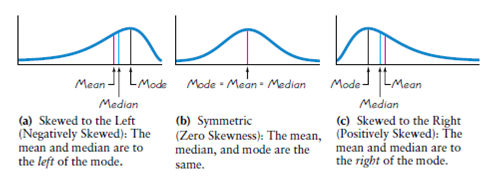 Kesimpulan:

Pendekatan perhitungan nilai rata-rata hitung dengan menggunakan distribusi frekuensi kurang akurat dibandingkan dengan cara perhitungan rata-rata hitung dengan menggunakan data aktualnya. Pendekatan ini seharusnya hanya digunakan apabila tidak memungkinkan untuk menghitung nilai rata-rata hitung dari sumber data aslinya.
Mean merupakan ukuran nilai pusat yang terbaik dan sering digunakan dalam analisis statistik.
Terima Kasih